Marginal and conditional probabilities
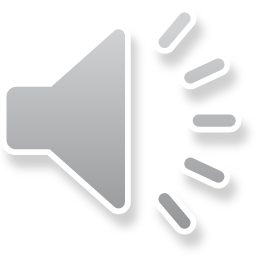 1
Marginal and conditional probabilities
2
Independence
If the truth value of B does not affect the truth value of A, we say A and B are independent.

P(A|B) = P(A)

P(A,B) = P(A) P(B)
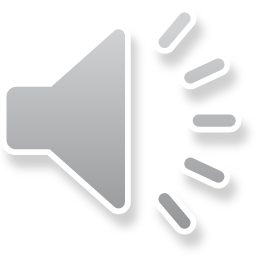 3
Multi-valued random variables
A random variable can hold more than two values, each with a given probability
P(Animal=Cat)=0.5
P(Animal=Dog)=0.3
P(Animal=Horse)=0.1
P(Animal=Cow)=0.1
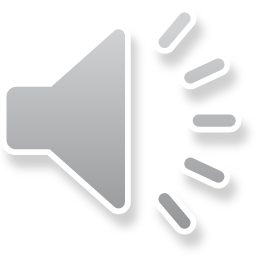 4
Probability rules: multi-valued variables
animal
cat
dog
horse
cow
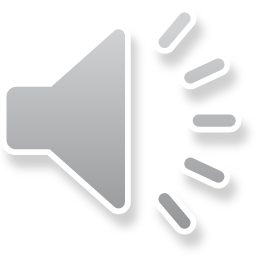 5
Probability table
P(G=C,H=True)

P(H=True)

P(G=C|H=True)

P(H=True|G=C)
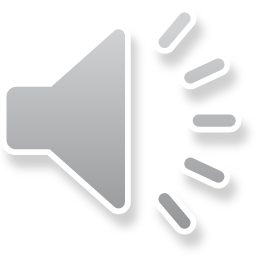 6
Probability table
7
Bayes rule
8
[Speaker Notes: Two multi-valued variables. Examples of bayes and marginal and conditional]
Continuous random variables
f(x)
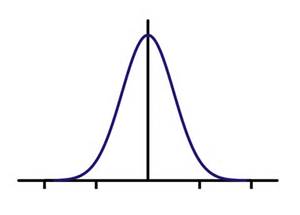 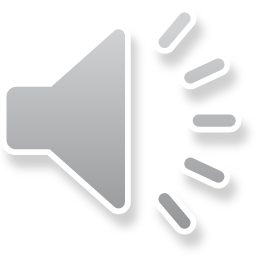 x
9
-2    -1     0     1     2
Common probability distributions
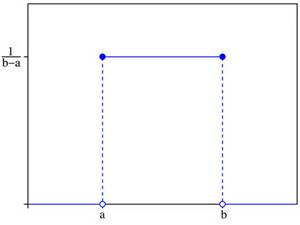 f(x)
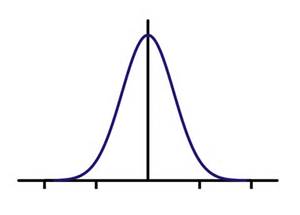 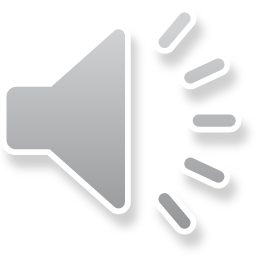 x
10
-2   -1    0    1     2
The Gaussian function
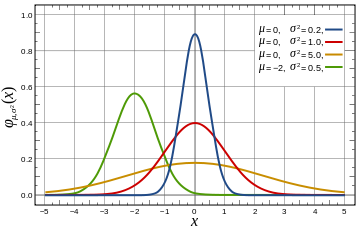 1

0.8

0.6

0.4

0.2

0
-5   -4    -3   -2    -1     0    1     2     3     4     5
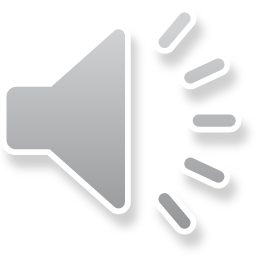 11
The Gaussian function
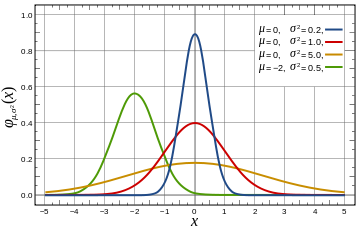 1

0.8

0.6

0.4

0.2

0
-5   -4    -3   -2    -1     0    1     2     3     4     5
12
Probability and basic calculus
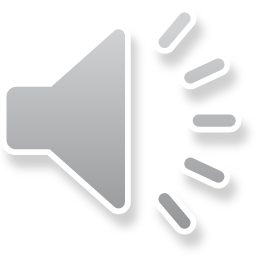 13
Calculus: finding the slope of a function
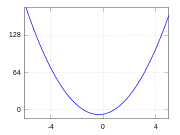 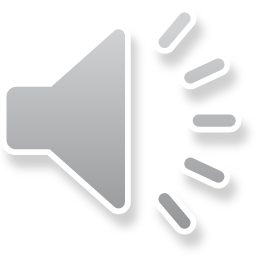 14
Calculus: finding the slope of a function
What is the minimum value of: f(x)=x2-5x+6

f'(x)=
What is the slope at x=5? 
What is the slope at x=-3? 

What value of x gives slope of 0?
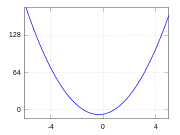 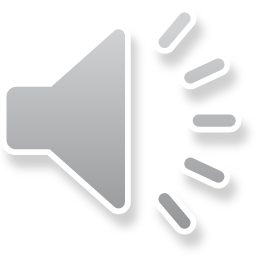 15
Calculus: finding the slope of a function
What is the minimum value of: f(x)=x2-5x+6

f'(x)=2x-5
What is the slope at x=5? f’(5)=5
What is the slope at x=-3? f’(-3)=-11

What value of x gives slope of 0? x=2.5
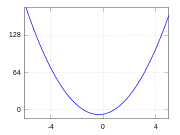 16
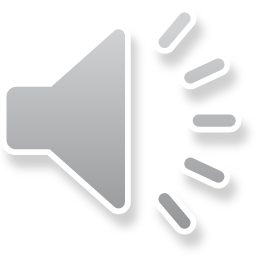 17